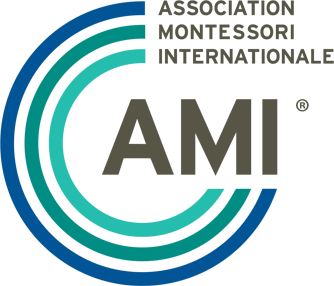 AMI Teacher Certification:
Transforming lives one child at a time
PRESENTED BY Association Montessori Internationale
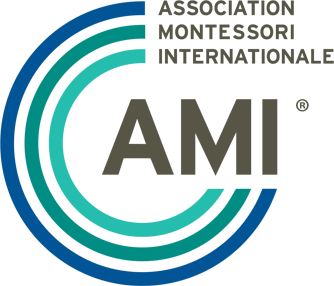 Why AMI Montessori?
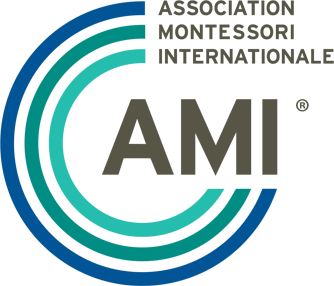 Many can choose teaching, but it takes someone special like you to become an AMI Montessori teacher.
Someone who wants to support each child’s natural development.
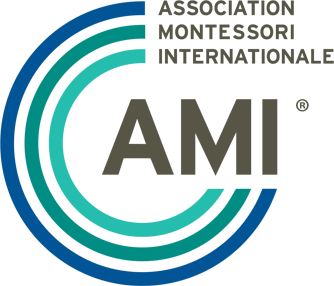 Someone who helps them build their capability to become a productive, fulfilled adult who contributes to a better world.
Someone who is not content to just teach content, but intent on helping a child become a lifelong learner and doer.
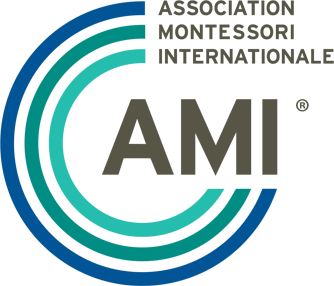 Our curriculum is important to Montessori parents, but when choosing a program for their child, teacher quality is the highest priority.
Montessori’s success relies on people like you—and Montessori supports its teachers every step of the way, each and every day.
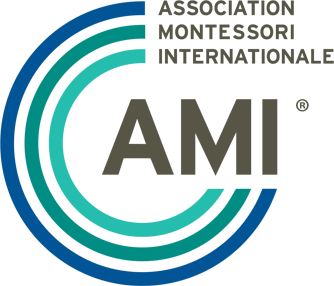 AMI training addresses why you want to teach and shows you how.
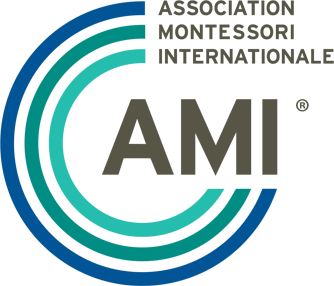 AMI provides intensive, hands-on Montessori training that moves you to greater impact by starting at the core of transformational teaching.
Montessori provides a framework for successful teaching that works for each child, regardless of their socioeconomic status.
You’ll learn how to personalize education for each child while moving all forward.
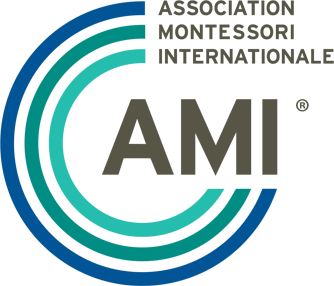 How to help all thrive in a hands-on, self-paced, collaborative, andjoyful classroom.
How to guide a child’s independence, discovery, and skill-building capabilities while building greater connections to others and the world around them.
AMI training breaks down what great teachers do intuitively into an intentional process you can master to practice education as transformation.
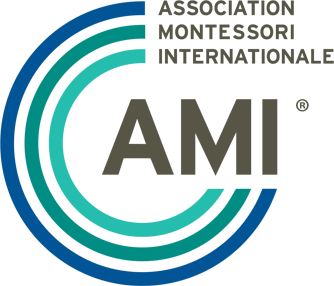 The children you guide find their path in life and are truly capable of creating a better world for themselves and others.
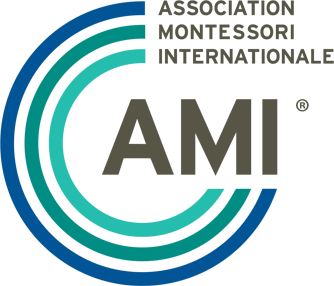 Helping you live to teach.
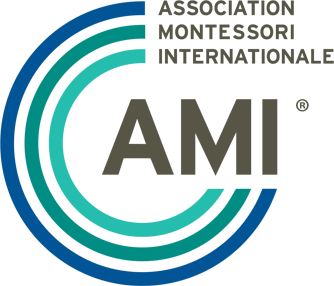 AMI teachers are in high demand locally and globally.
[Speaker Notes: Certification allows you to work as a Montessori teacher anywhere across the country and around the world.]
Your AMI teacher certification identifies you as the highest quality Montessori teacher—someone who is rigorously trained and highly skilled.
There is greater demand for Montessori schools than there are teachers to fill positions—become an AMI trained Montessori teacher and you’ll always be able to teach.
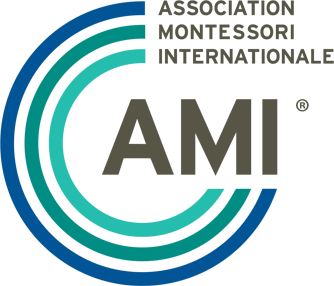 A world of professional respect.
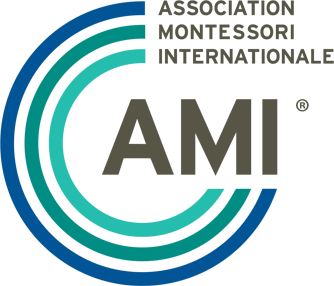 Once in the classroom, you’ll find parents who respect you as a partner in making sure their child is morally, emotionally, behaviorally, and academically prepared for the real world.
You’ll find students who are as interested in you as you are in them.
And, you’ll find a school environment that is intentionally designed to help you be the best possible teacher and mentor.
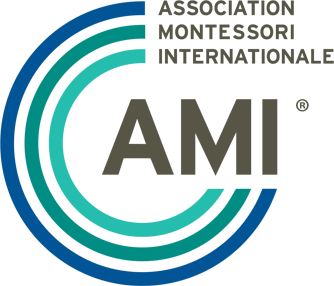 Become an AMI certified teacher.
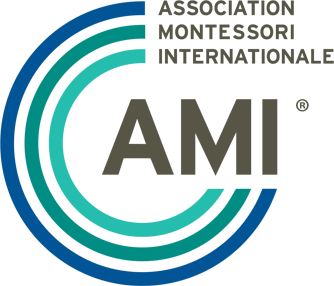 Be the teacher you always wanted to be in the school of your dreams.
AMI has affiliated training centers around the world, all staffed by highly qualified AMI teacher trainers who ensure fidelity to the highest principles and practices of Montessori.
You’ll receive real classroom training,and the accreditation qualifies youto teach worldwide.
Find more information and AMI teacher training center locations at 
montessori-ami.org/training-centres
—and learn more about how you can transform lives one child at a time.
[Training center name] 

[Relevant training dates] 

[Location]

[Contact]
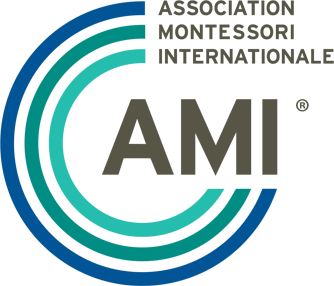 Join us.